Types of Scientific publications
By Mouderas F.
Types of Scientific publications
Scientific publications come in various formats, each serving distinct purposes within the research community. Here are some common types:
Research Articles: Detailed studies reporting original research, typically peer-reviewed. They include sections like abstract, introduction, methods, results, and discussion.
Review Articles: Summaries of existing research on a specific topic, providing an overview of current knowledge, trends, and future directions.
Short Communications: Brief reports of significant findings or preliminary results, often with less extensive data than full research articles.
Case Studies: In-depth analyses of specific instances or phenomena, often used in fields like medicine and social sciences.
By Mouderas F.
5. Conference Proceedings: Collections of papers presented at academic conferences, which may include full research articles, short papers, or abstracts.
6. Technical Reports: Detailed documents reporting on specific research projects or technological developments, often produced by governmental or research organizations.
7. Theses and Dissertations: Comprehensive documents submitted for academic degrees, showcasing original research and scholarship.
8. Book Chapters: Sections of edited volumes that provide in-depth exploration of specific topics within a broader field.
9. Editorials and Commentaries: Opinion pieces that provide insights, critiques, or discussions on current research or issues in the field.
10. Letters to the Editor: Brief communications that discuss or critique published research or offer additional insights.
By Mouderas F.
11. Meta-Analyses: Studies that statistically analyze data from multiple studies to identify trends or overall effects.
12. Systematic Reviews: Comprehensive reviews that use a systematic methodology to gather and synthesize research on a particular question.
Each type serves a unique role in disseminating knowledge, advancing research, and fostering academic discourse
By Mouderas F.
The Importance of Scientific Articles
Scientific articles are the backbone of modern research and discovery. They serve as the primary means by which researchers share their findings, methodologies, and ideas with the broader scientific community. These articles undergo a rigorous peer review process to ensure the accuracy and reliability of the information they present, making them an invaluable resource for advancing human knowledge and understanding.
By Mouderas F.
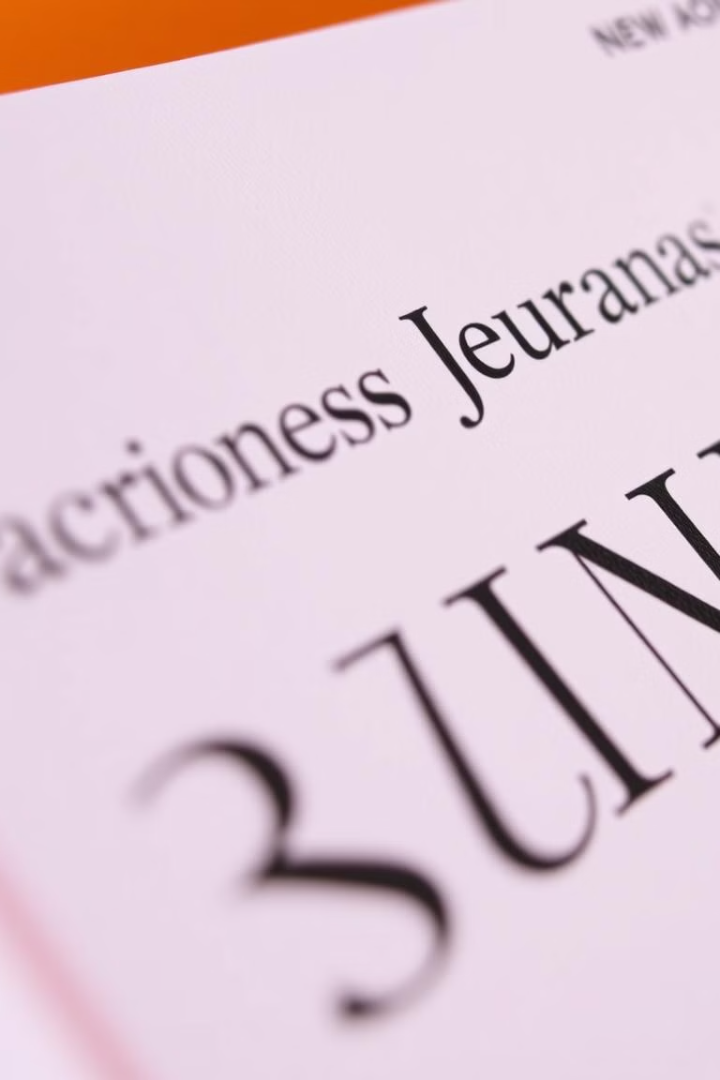 Title and Authors
Title
Authors
The title of a scientific article should be concise, informative, and accurately reflect the content of the research. It should capture the essence of the study and pique the reader's interest.
The authors listed on a scientific article are the individuals who have contributed to the research and writing of the paper. Their names, affiliations, and contact information are typically provided to give credit and allow for further communication.
By Mouderas F.
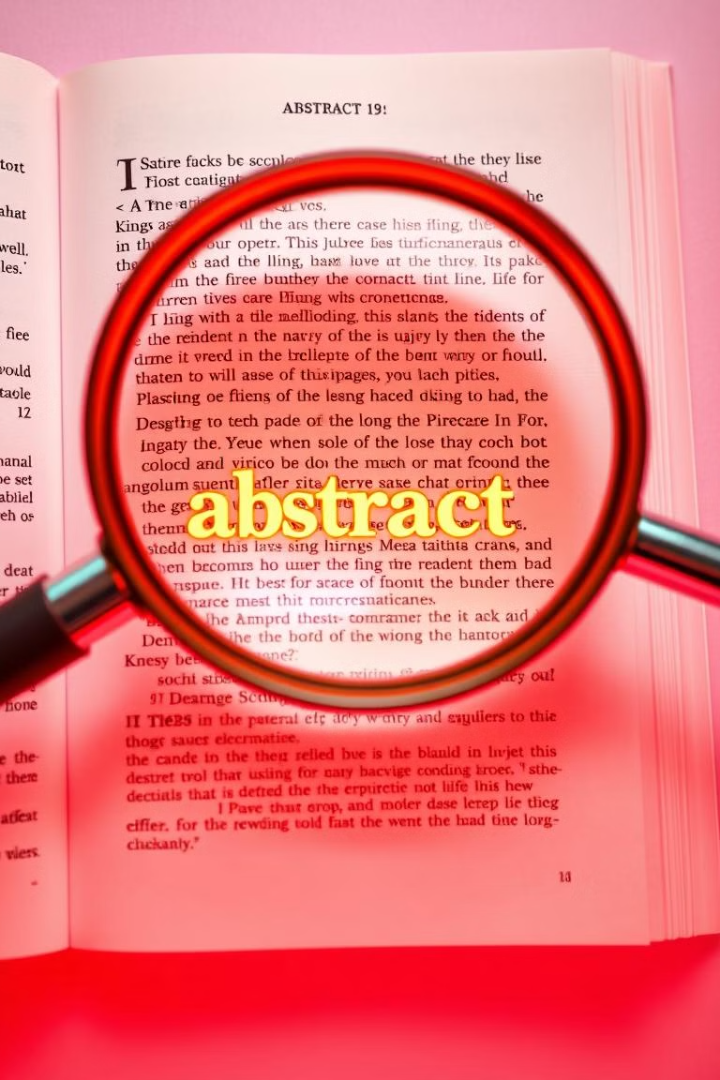 Abstract
Concise Overview
Standalone Resource
1
2
The abstract of a scientific article provides a concise overview of the research, including the study's objectives, methods, key findings, and conclusions. It allows readers to quickly determine the relevance and importance of the work.
The abstract should be self-contained, allowing readers to understand the study's main points without having to read the full article. It is often the first thing researchers read when searching for relevant literature.
Structured Formatting
3
Abstracts typically follow a structured format, with sections dedicated to the background, objectives, methods, results, and conclusions of the study. This organization ensures the abstract is clear and informative.
By Mouderas F.
Introduction
Establishing Context
Highlighting Significance
Stating Objectives
The introduction of a scientific article sets the stage for the research by providing the necessary background information and context. It outlines the problem or gap in the current understanding that the study aims to address.
The introduction should also emphasize the importance and relevance of the research, explaining why the study is worth conducting and how it contributes to the broader field of knowledge.
Finally, the introduction should clearly state the specific objectives or hypotheses of the research, providing a roadmap for the rest of the article.
By Mouderas F.
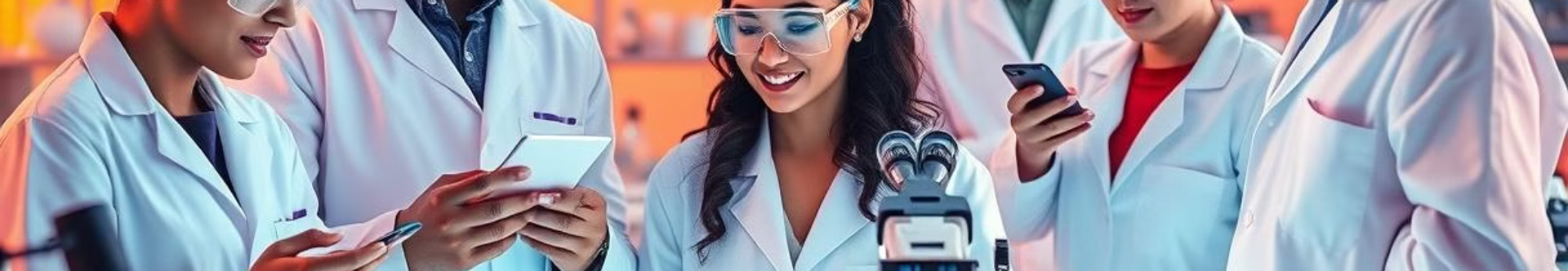 Methodology
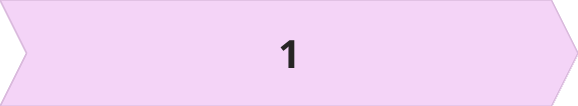 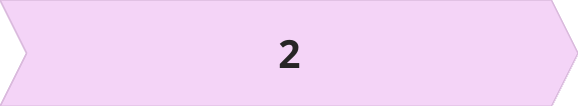 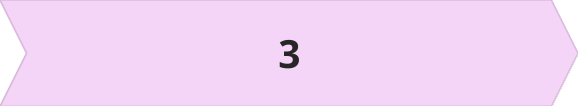 Experimental Design
Data Collection
Ethical Considerations
The methodology section describes the experimental design, including the materials, procedures, and techniques used to conduct the research. This information allows other researchers to replicate the study and validate the findings.
This section also outlines the methods used to collect and analyze the data, such as statistical techniques or computational modeling. Providing these details ensures the research is transparent and the results can be interpreted accurately.
For studies involving human or animal participants, the methodology should also address any ethical considerations and the steps taken to protect the well-being of the subjects.
By Mouderas F.
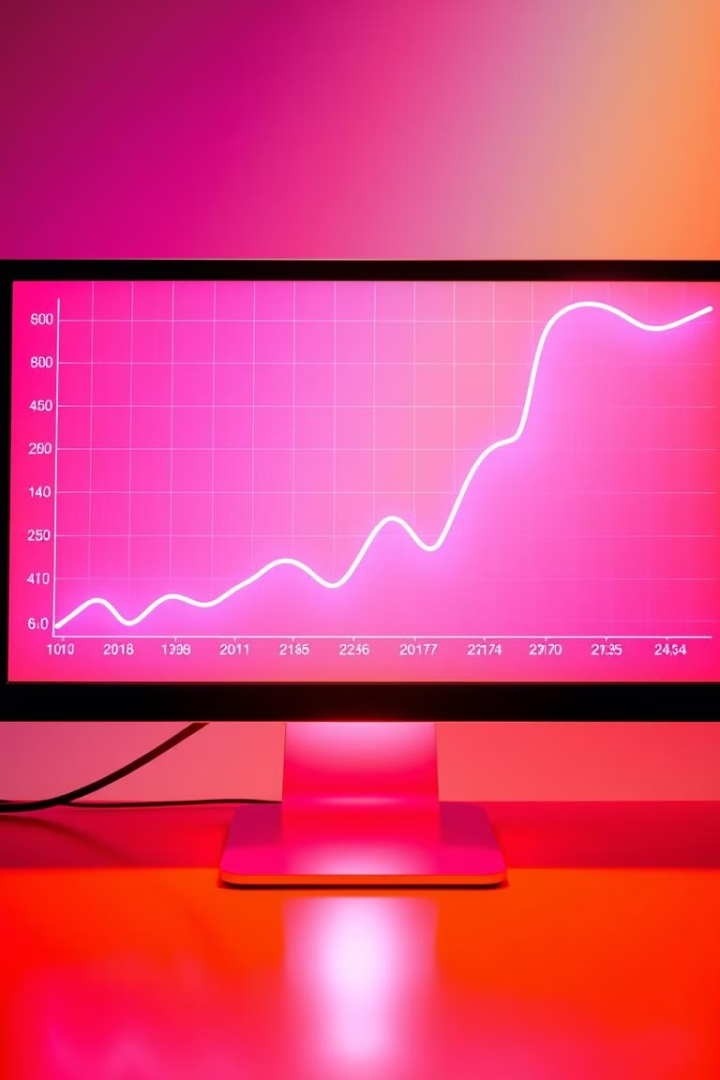 Results
Key Findings
The results section presents the main findings of the study, including any quantitative or qualitative data, observations, and statistical analyses. This information should be organized in a clear and logical manner, often using tables, figures, and visualizations to help the reader interpret the data.
Interpretation
While the results should be reported objectively, the section may also include a brief interpretation of the findings, explaining the significance and implications of the data.
Limitations
Any limitations or uncertainties in the results should also be acknowledged, providing context for the interpretation and paving the way for future research.
By Mouderas F.
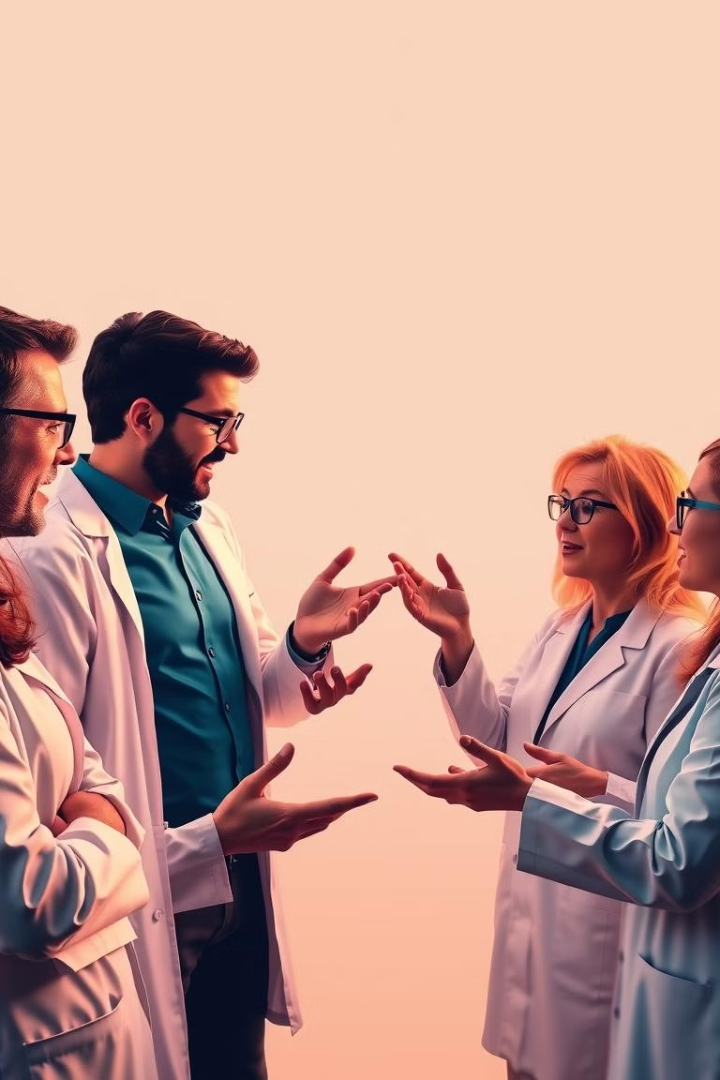 Discussion
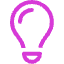 Interpretation
The discussion section provides a more in-depth interpretation of the study's findings, explaining how the results fit into the broader context of the field and relate to previous research.
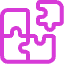 Implications
This section also explores the implications of the findings, discussing the potential practical applications or theoretical insights that may emerge from the research.
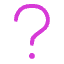 Future Directions
Finally, the discussion should identify any unresolved questions or areas for future research, guiding the continued advancement of knowledge in the field.
By Mouderas F.
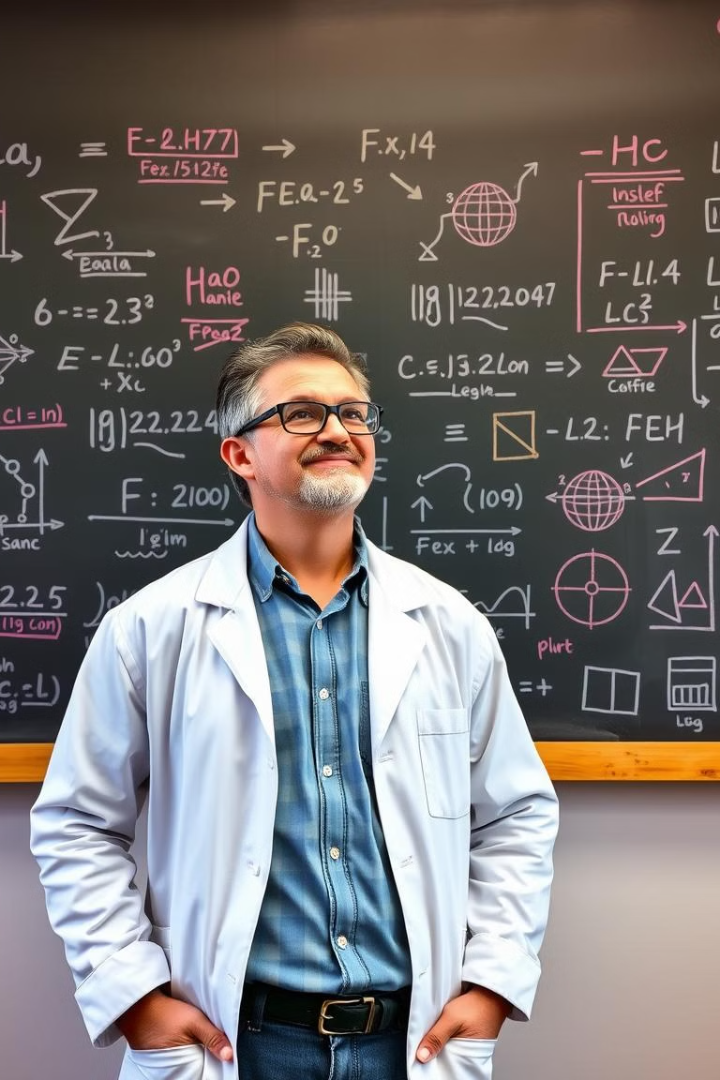 Conclusion
Summary
1
The conclusion of a scientific article provides a concise summary of the key findings, highlighting the most important takeaways from the research.
Significance
2
This section also reiterates the significance and implications of the study, emphasizing how the findings contribute to the broader understanding of the topic.
Future Outlook
3
Finally, the conclusion may suggest potential avenues for future research, inspiring other scientists to build upon the work and continue advancing the field.
By Mouderas F.
Summarizing vs. Paraphrasing: Understanding the Differences
By Mouderas F.
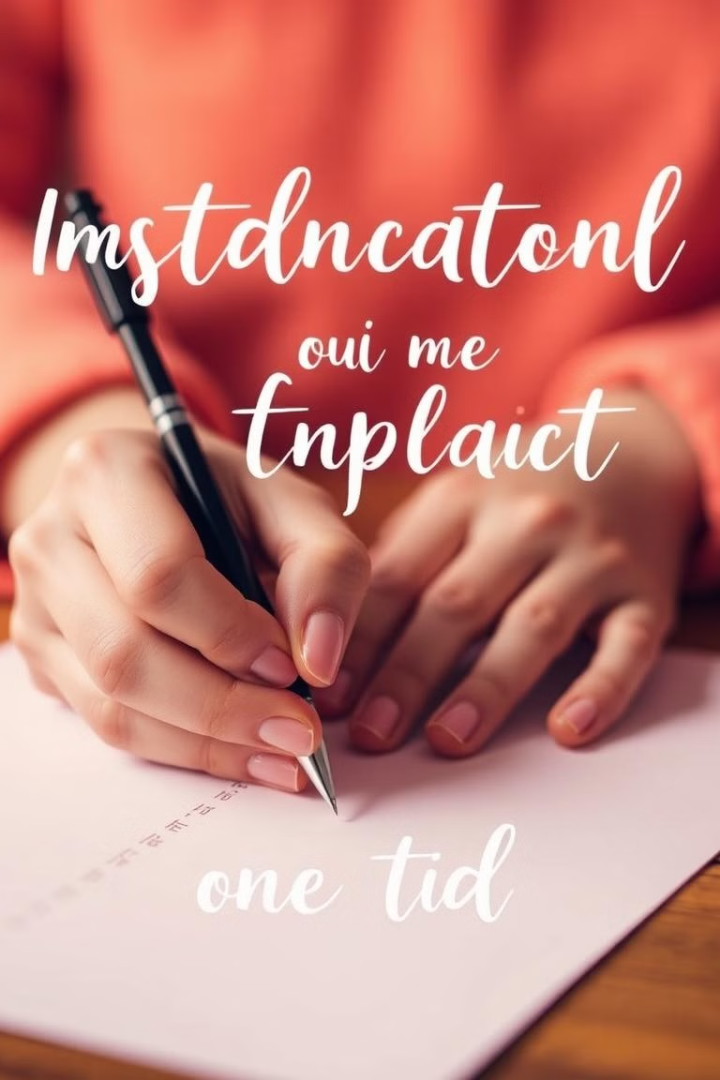 Summarizing vs. Paraphrasing: Understanding the Differences
Effective writing and communication skills often hinge on the ability to accurately summarize or paraphrase key information. While these two techniques may seem similar, they serve distinct purposes and require different approaches. Mastering the nuances between summarizing and paraphrasing can greatly enhance one's ability to convey ideas concisely, avoid plagiarism, and demonstrate a deep understanding of source material.
By Mouderas F.
Definition of Summarizing
Concise Restatement
Maintaining Objectivity
1
2
Summarizing involves concisely restating the main ideas, key points, and essential information from a longer passage or source, while omitting unnecessary details.
A good summary remains objective, avoiding personal opinions or interpretations, and instead focuses on accurately capturing the core content of the original text.
Reduced Length
3
Summaries are typically much shorter than the original source, often condensing a lengthy passage into a few sentences or a short paragraph.
By Mouderas F.
Key Techniques for Effective Summarizing
Identifying Main Ideas
Omitting Unnecessary Details
Maintaining Objectivity
Resist the temptation to include every minor detail or supporting example, and instead focus on the most important and relevant points.
Avoid injecting personal opinions or biases, and strive to present the information in an impartial and factual manner.
Carefully read or review the source material to determine the central themes, key arguments, and essential information that should be included in the summary.
By Mouderas F.
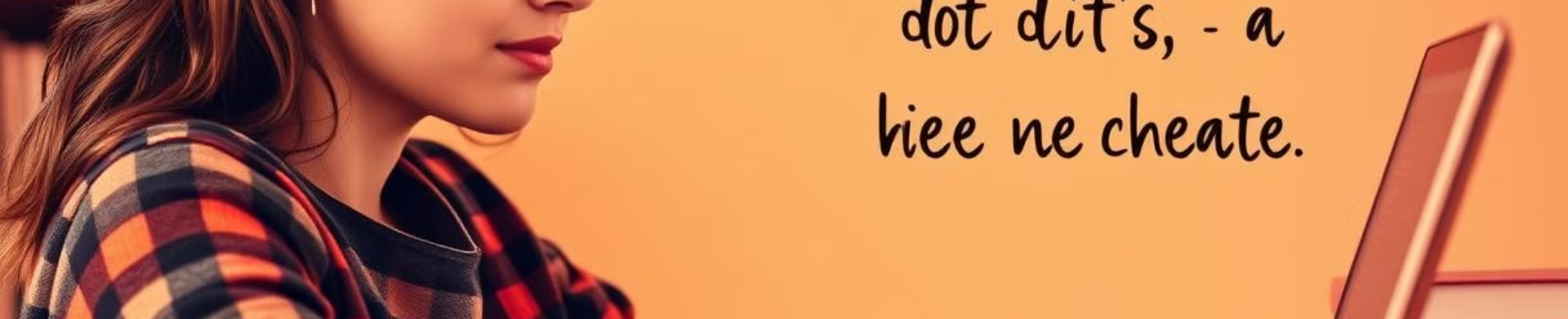 Definition of Paraphrasing
Rewording Source Material
Maintaining Accuracy
Avoiding Plagiarism
Paraphrasing involves restating the content of a source in your own words, without significantly changing the meaning or intent of the original text.
Effective paraphrasing requires staying true to the source material while expressing the ideas in a more personalized and accessible manner.
Paraphrasing is a valuable tool for incorporating outside information into your own writing while properly attributing the source and avoiding plagiarism.
By Mouderas F.
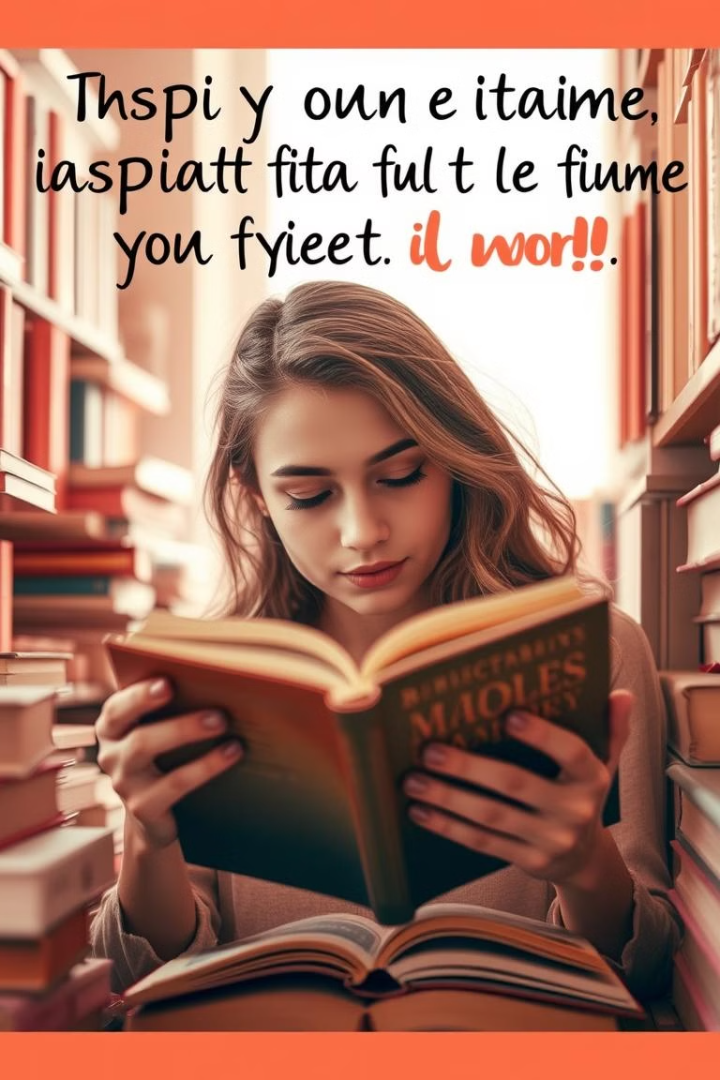 Paraphrasing Techniques and Strategies
Identifying Key Points
1
Carefully examine the source material to determine the primary ideas, arguments, and essential information that you want to communicate in your paraphrase.
Rearranging Structure
2
Restructure the content by presenting the information in a different order or from a new perspective, while maintaining the overall meaning.
Rephrasing Language
3
Rewrite the source material using your own vocabulary, sentence structure, and phrasing to convey the same ideas in a more personalized way.
By Mouderas F.
Examples of Summarizing vs. Paraphrasing
Summarizing Example
Paraphrasing Example
The original passage discusses the importance of exercise for maintaining a healthy lifestyle. A summary might state: "Regular physical activity is essential for overall health and well-being, as it can improve cardiovascular function, strengthen muscles, and boost mental well-being."
The original text explains the benefits of a plant-based diet. A paraphrase might read: "Consuming a diet rich in fruits, vegetables, and whole grains can provide a wide range of essential nutrients and health benefits, such as reduced risk of chronic diseases and improved digestive function."
By Mouderas F.
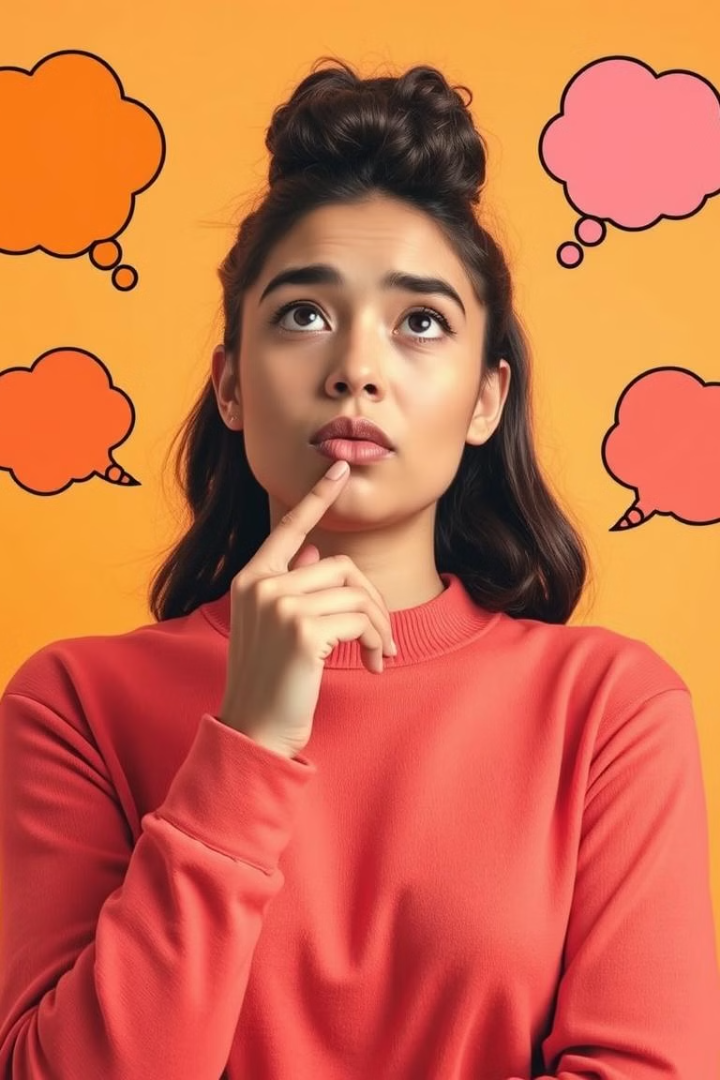 When to Use Summarizing vs. Paraphrasing
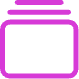 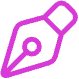 Summarizing
Paraphrasing
Use summarizing when you need to concisely convey the main points or key information from a longer source, such as a research paper, news article, or book chapter.
Employ paraphrasing when you want to incorporate specific ideas or details from a source into your own writing, while avoiding direct quotations and maintaining your own voice.
By Mouderas F.
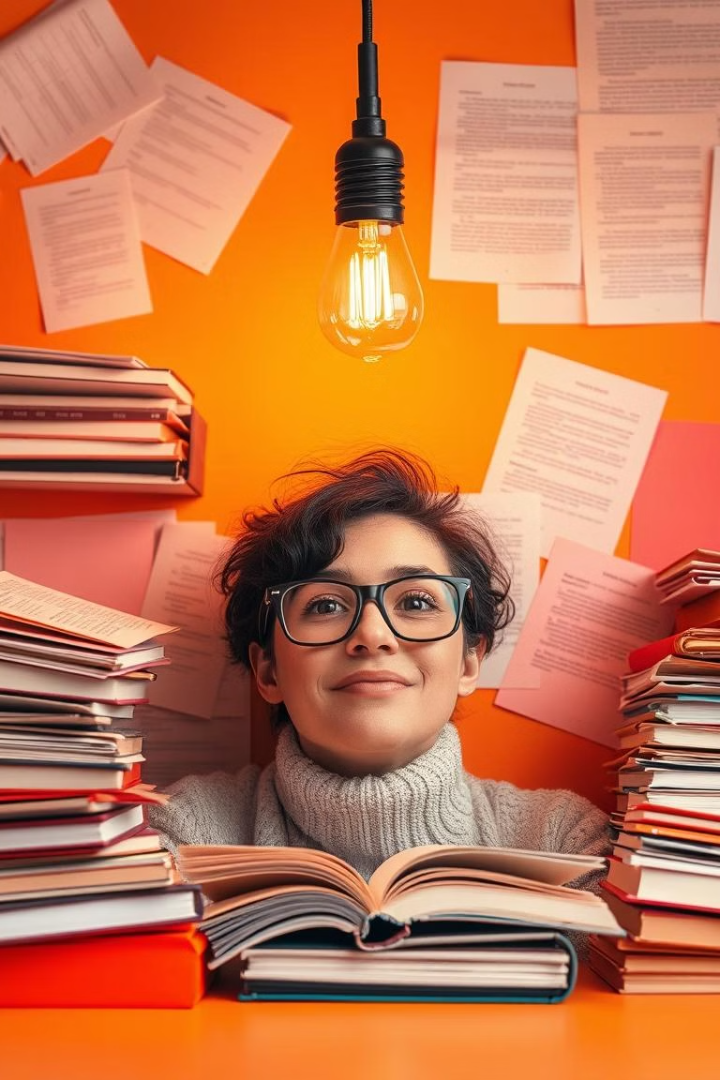 Benefits of Mastering Both Skills
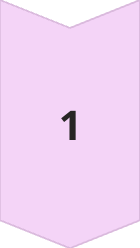 Improved Comprehension
The ability to effectively summarize and paraphrase demonstrates a deep understanding of the source material, which can enhance your overall knowledge and critical thinking skills.
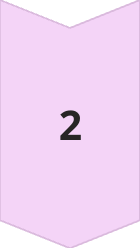 Effective Communication
Mastering these techniques allows you to accurately convey information and ideas in a concise and accessible manner, improving your written and verbal communication abilities.
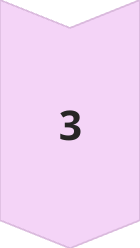 Avoiding Plagiarism
Skillful summarizing and paraphrasing are essential for incorporating outside sources into your own work while properly attributing the information and avoiding plagiarism.
By Mouderas F.
Putting it into Practice: Summarizing and Paraphrasing Exercise
Now that you've explored the differences between summarizing and paraphrasing, it's time to put these skills into practice. Review a relevant passage or source material, then try your hand at creating both a concise summary and a well-crafted paraphrase. Pay close attention to maintaining objectivity, accurately conveying the key points, and using your own unique voice and phrasing. With regular practice, you'll become adept at seamlessly incorporating these essential techniques into your writing and communication.
By Mouderas F.
Exercise
By Mouderas F.